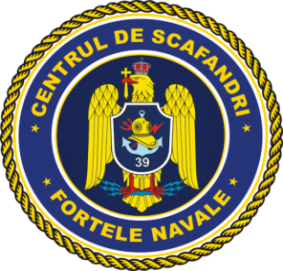 ROMANIAN NAVY DIVING CENTRE
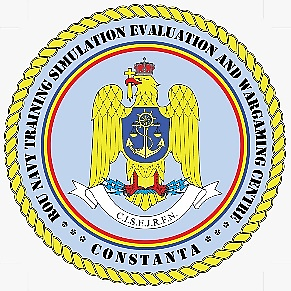 &
INSTRUCTION by SIMULATION, WAR GAMINGS AND EVALUATION CENTRE
THE CURRENT STATE 
AND
FUTURE DEVELOPMENTS
DEFENCE LEADERS
COMBINED NAVAL EVENT 
23 – 25 MAY 2023 | FARNBOROUGH UK
Romanian Navy Diving Centre Commander
Captain (Navy) Fănel RĂDULESCU
UNCLASSIFIED
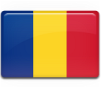 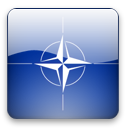 AGENDA
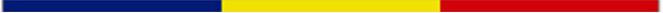 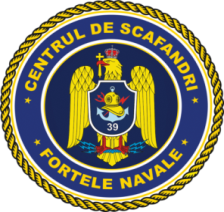 1. HISTORICAL BACKGROUND
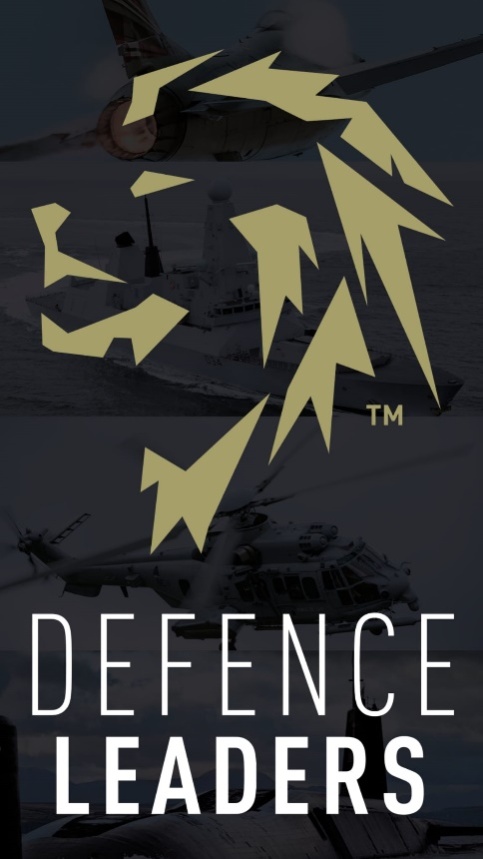 2. MISSION, ROLE AND COMPETENCIES
3. CURRENT STATUS AND FUTURE DEVELOPMENTS
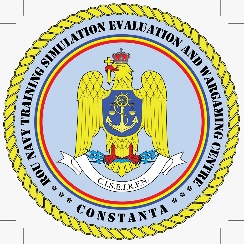 4. 	TRAINING BY SIMULATION
5. WARGAMING
6. WAY AHEAD
UNCLASSIFIED
2
17.05.2023
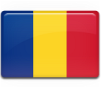 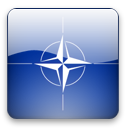 HISTORICAL BACKGROUND
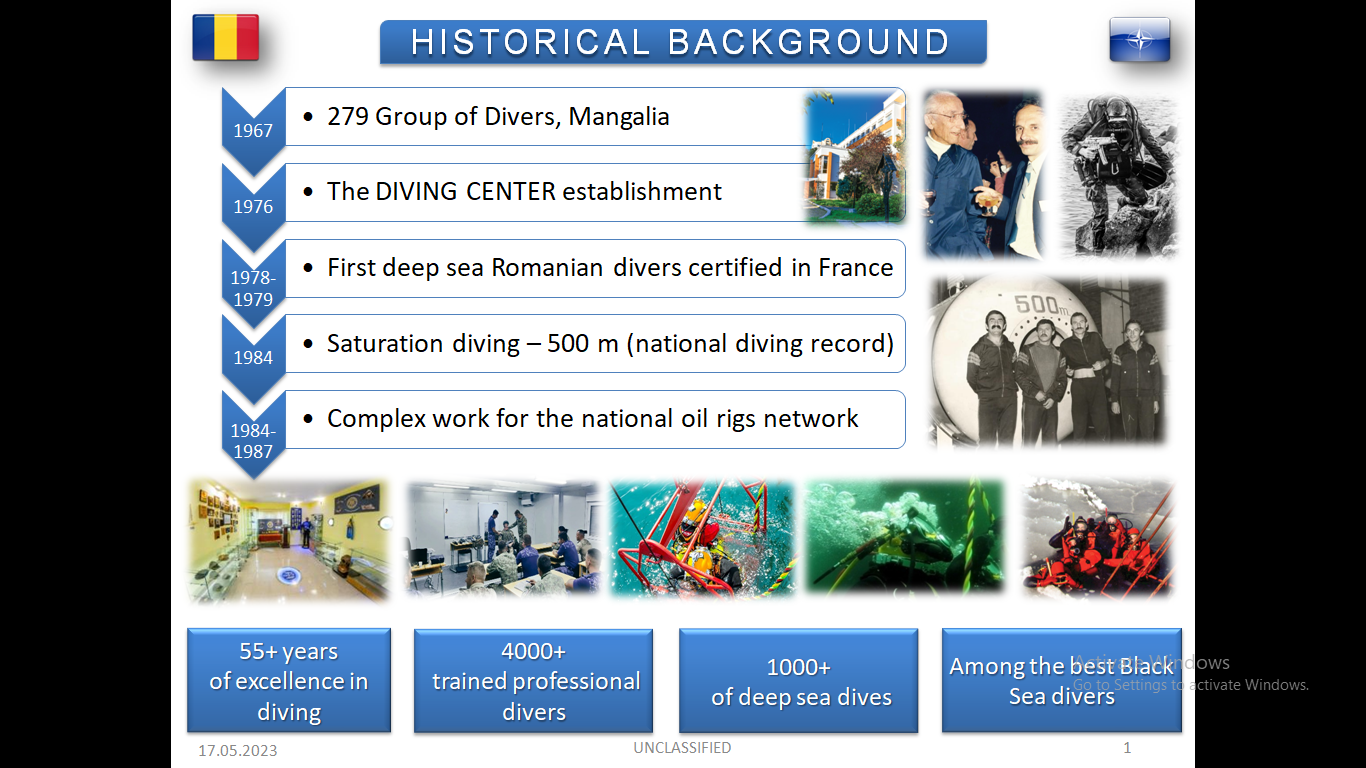 55+ years 
of excellence in diving
Among the best Black Sea divers
4000+
 trained professional divers
1000+
 of deep sea dives
UNCLASSIFIED
3
17.05.2023
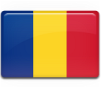 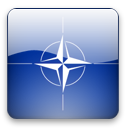 DIVING CENTRE ROLE & MISIONS
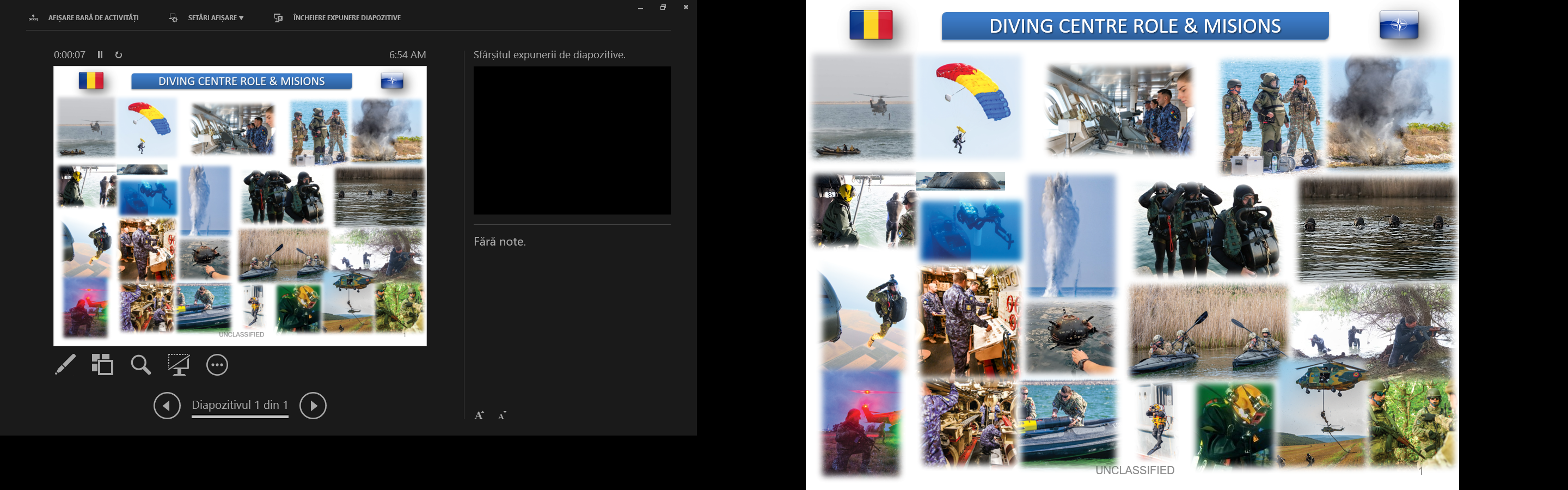 UNCLASSIFIED
4
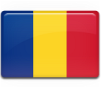 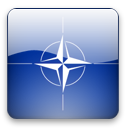 COMPETENCIES
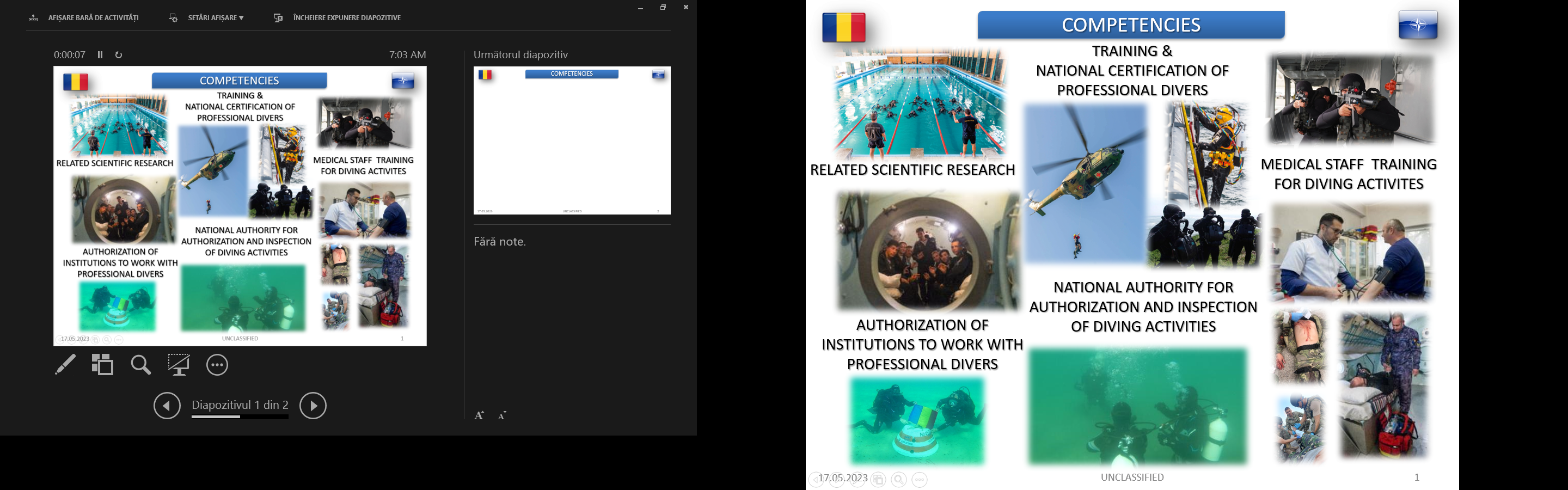 UNCLASSIFIED
5
17.05.2023
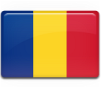 CURRENT STATUS & FUTURE DEVELOPMENTS
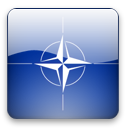 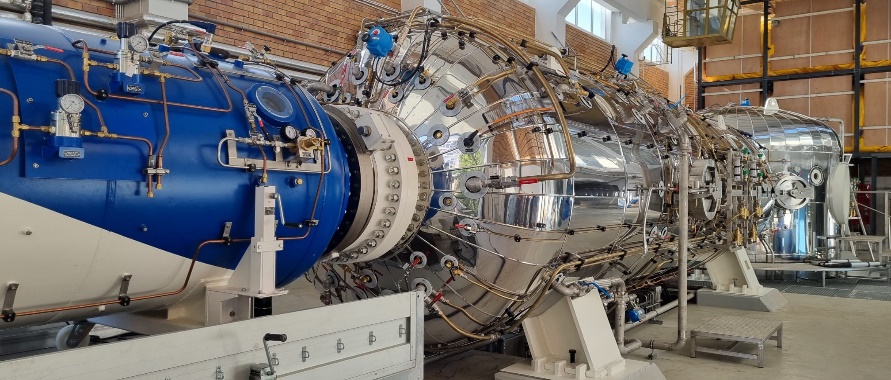 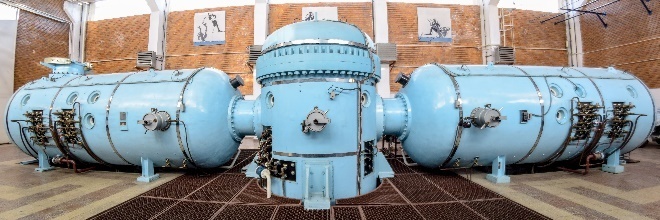 L
H
3
0
0
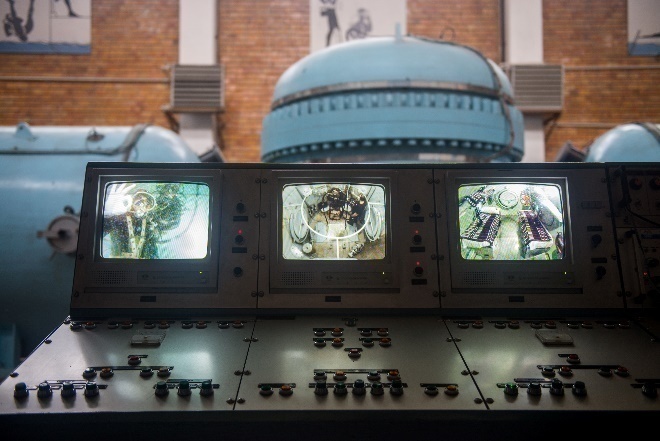 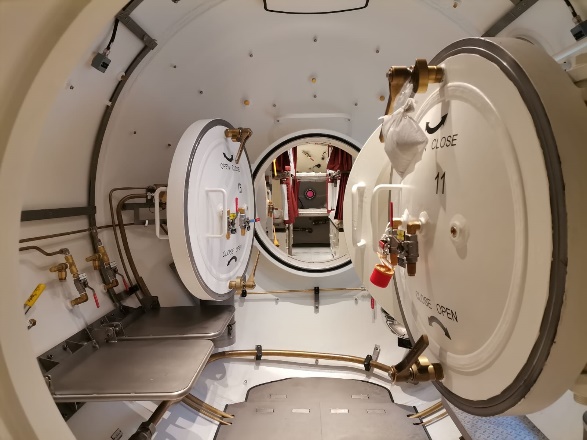 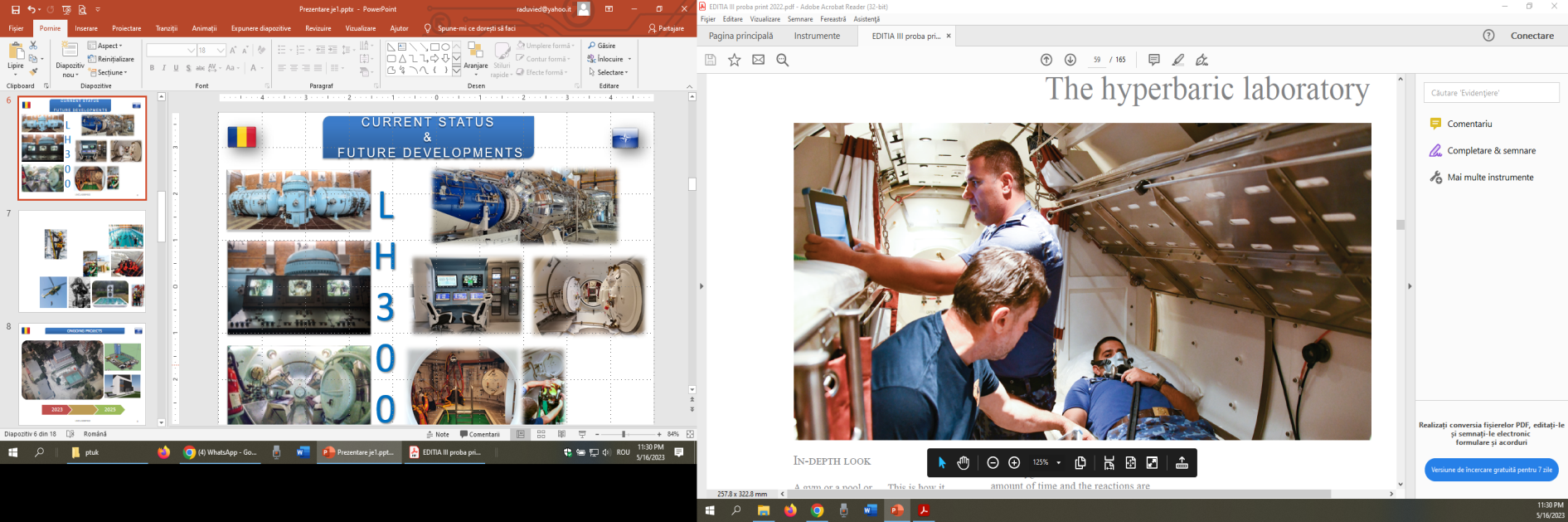 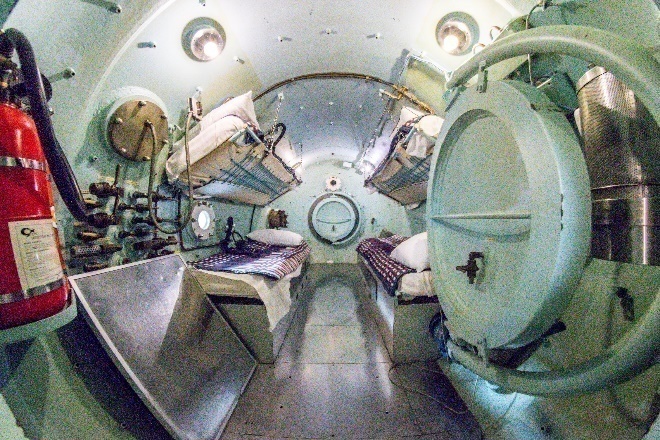 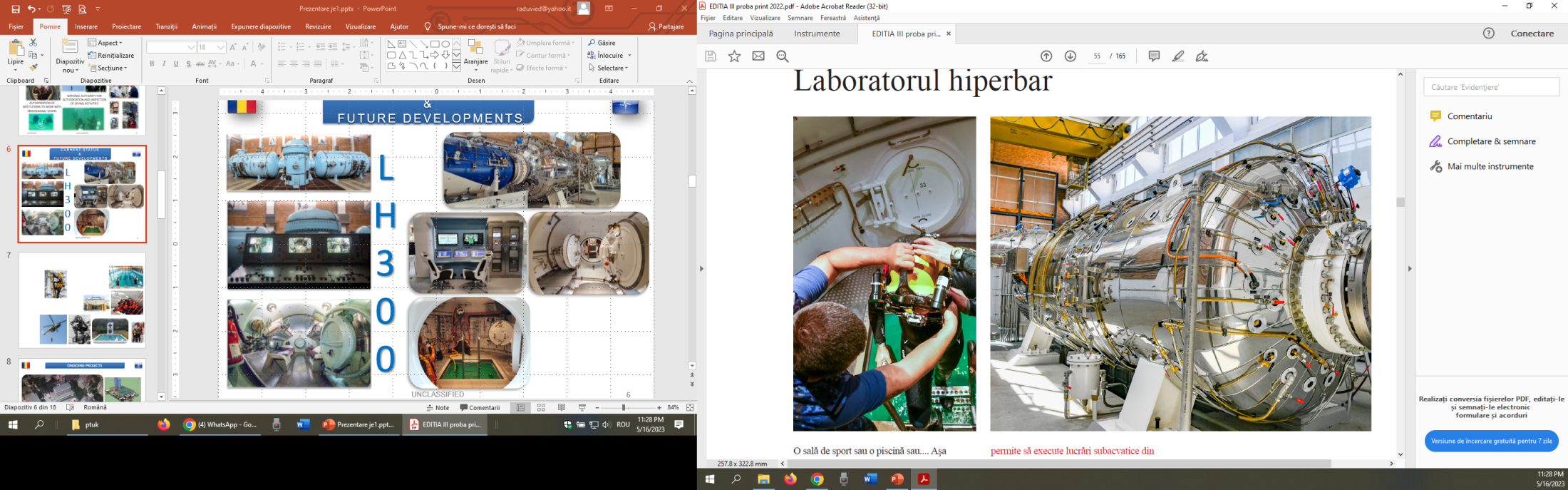 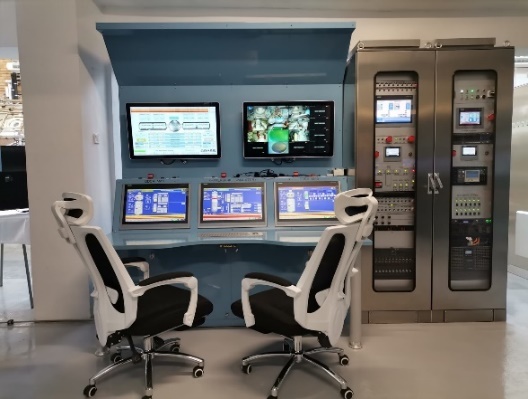 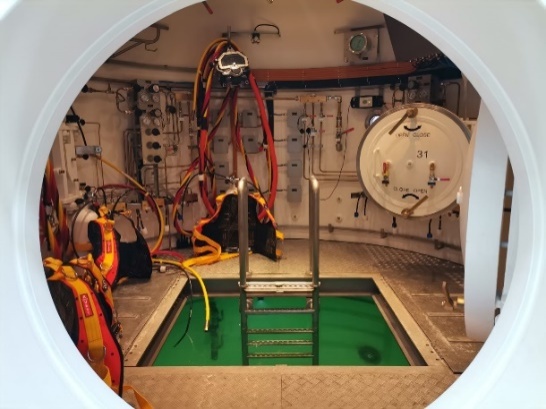 UNCLASSIFIED
6
17.05.2023
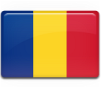 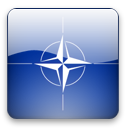 ONGOING PROJECTS
SEMI-OLYMPIC SWIMMING POOL
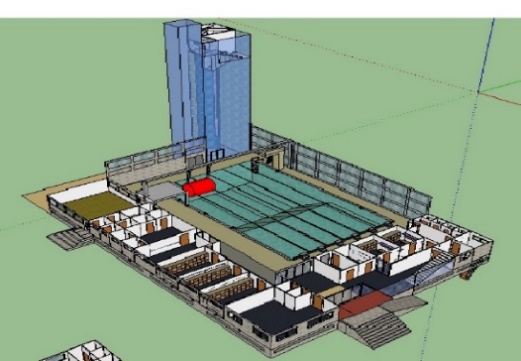 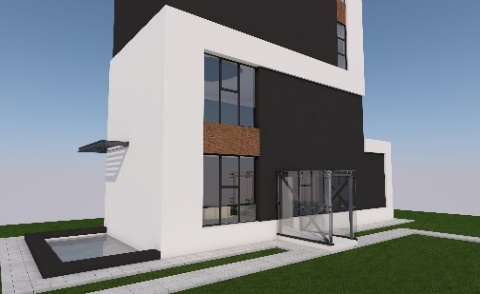 25 m long;
variable depth 2 to 4 meters; 
6 swimming lines;
sauna 
meeting rooms 
office spaces 
medical office 
changing rooms and showers
Bosiet, life raft and VBSS training
tower 25m high and 5 meters in diameter for complex training divers, underwater operators,
 salvage divers for intervention on a damaged submarine and submarines evacuation training
UNCLASSIFIED
7
17.05.2023
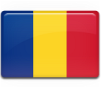 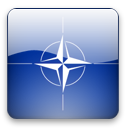 ONGOING PROJECTS
GRIGORE ANTIPA deep sea divers ship
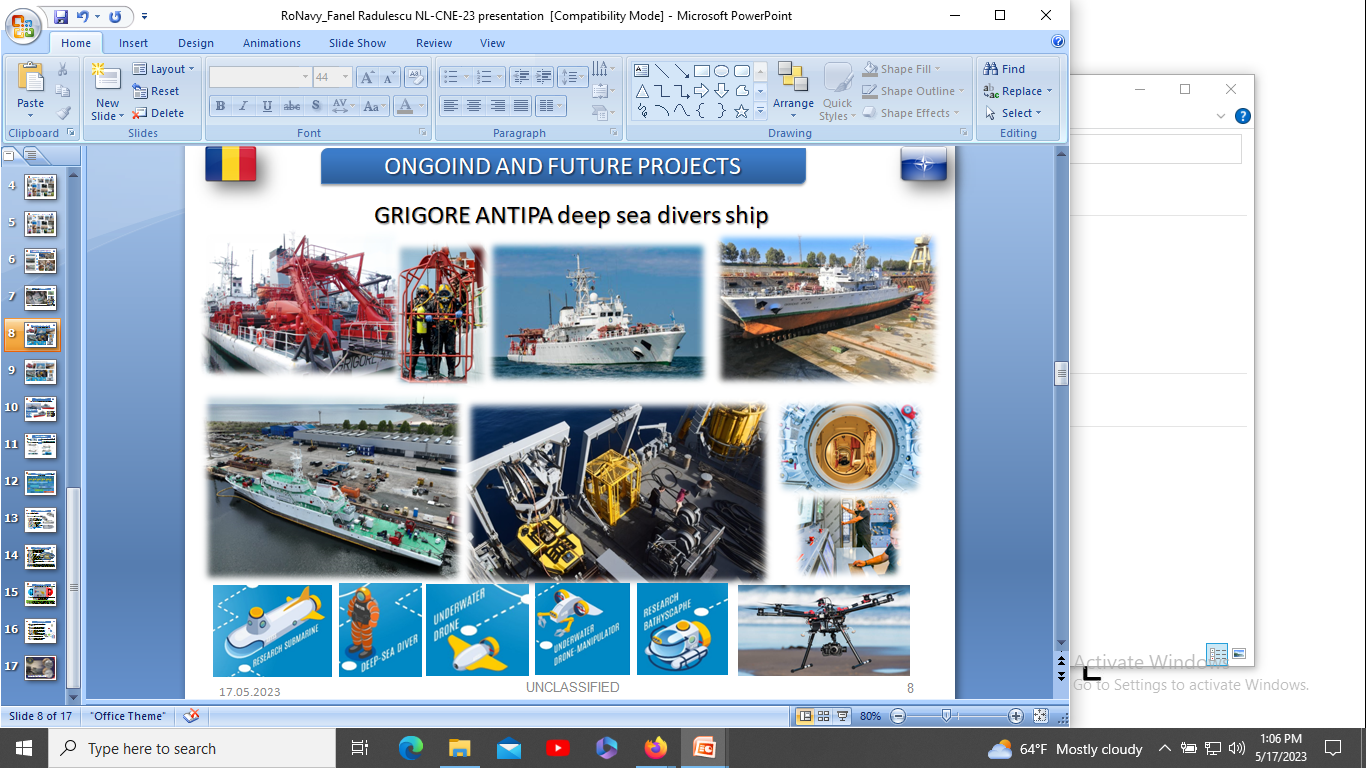 UNCLASSIFIED
8
17.05.2023
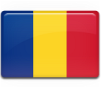 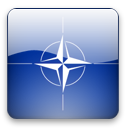 ONGOING PROJECTS
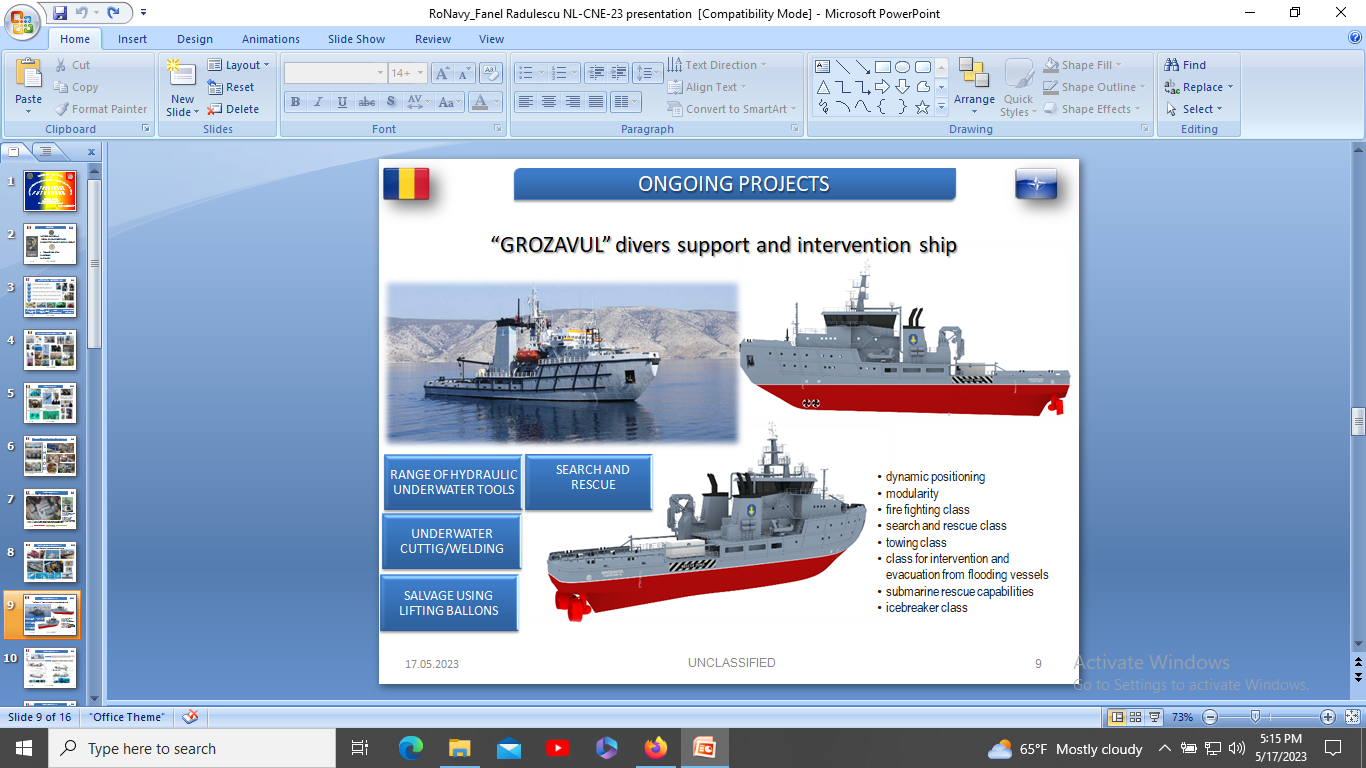 UNCLASSIFIED
9
17.05.2023
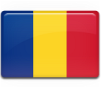 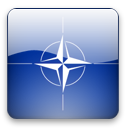 ONGOING PROJECTS
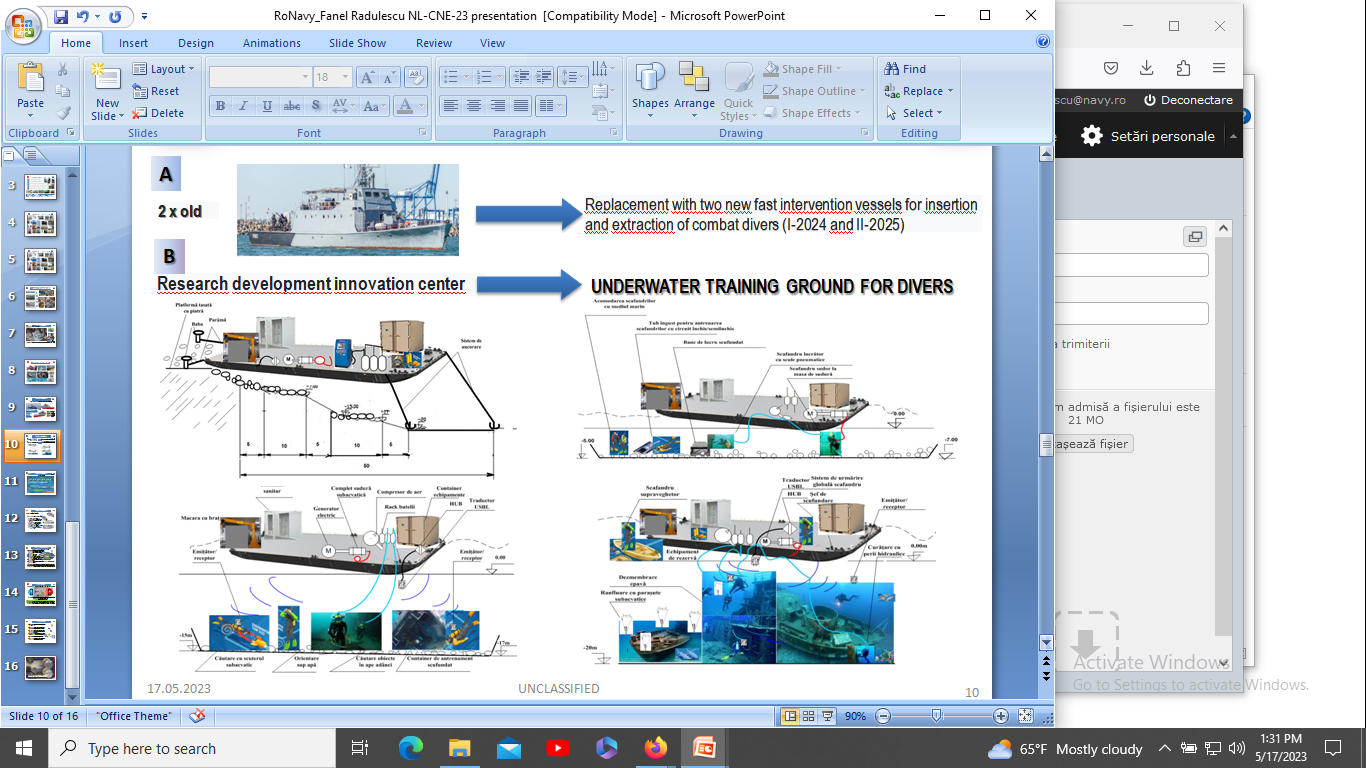 UNCLASSIFIED
17.05.2023
10
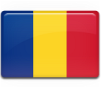 ONGOING PROJECTS
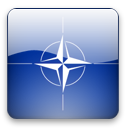 PESCO - EUROPEAN UNION NETWORK OF DIVING CENTRES (EUNDC)
ROADMAP
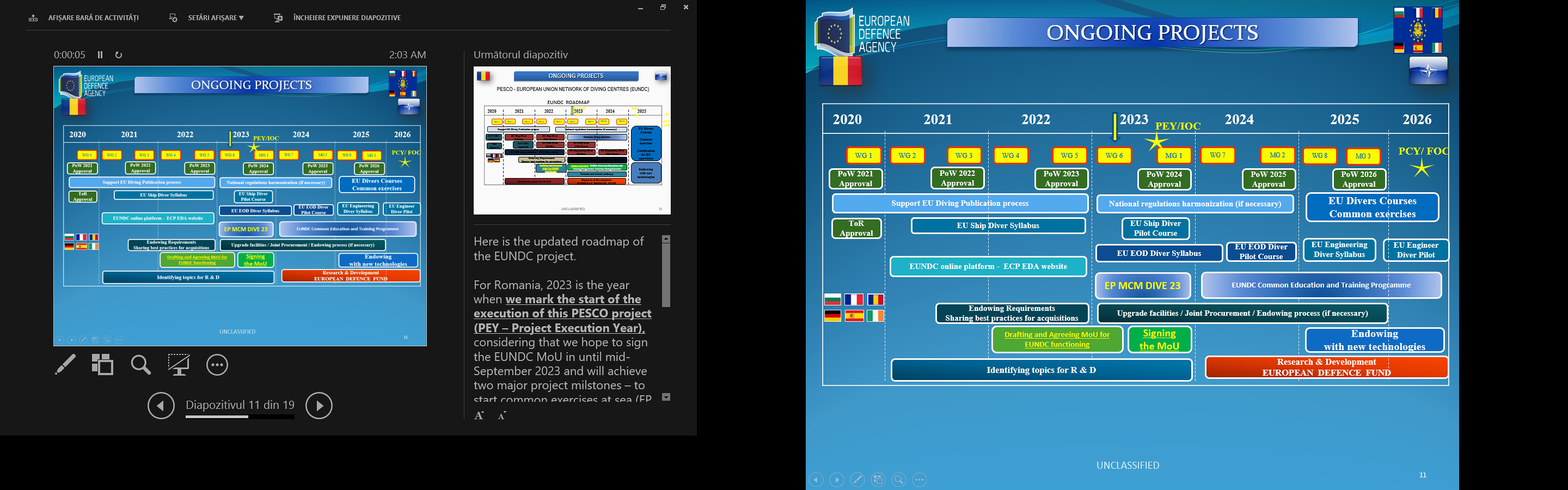 UNCLASSIFIED
11
17.05.2023
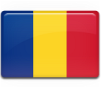 ONGOING PROJECTS
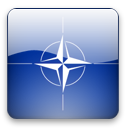 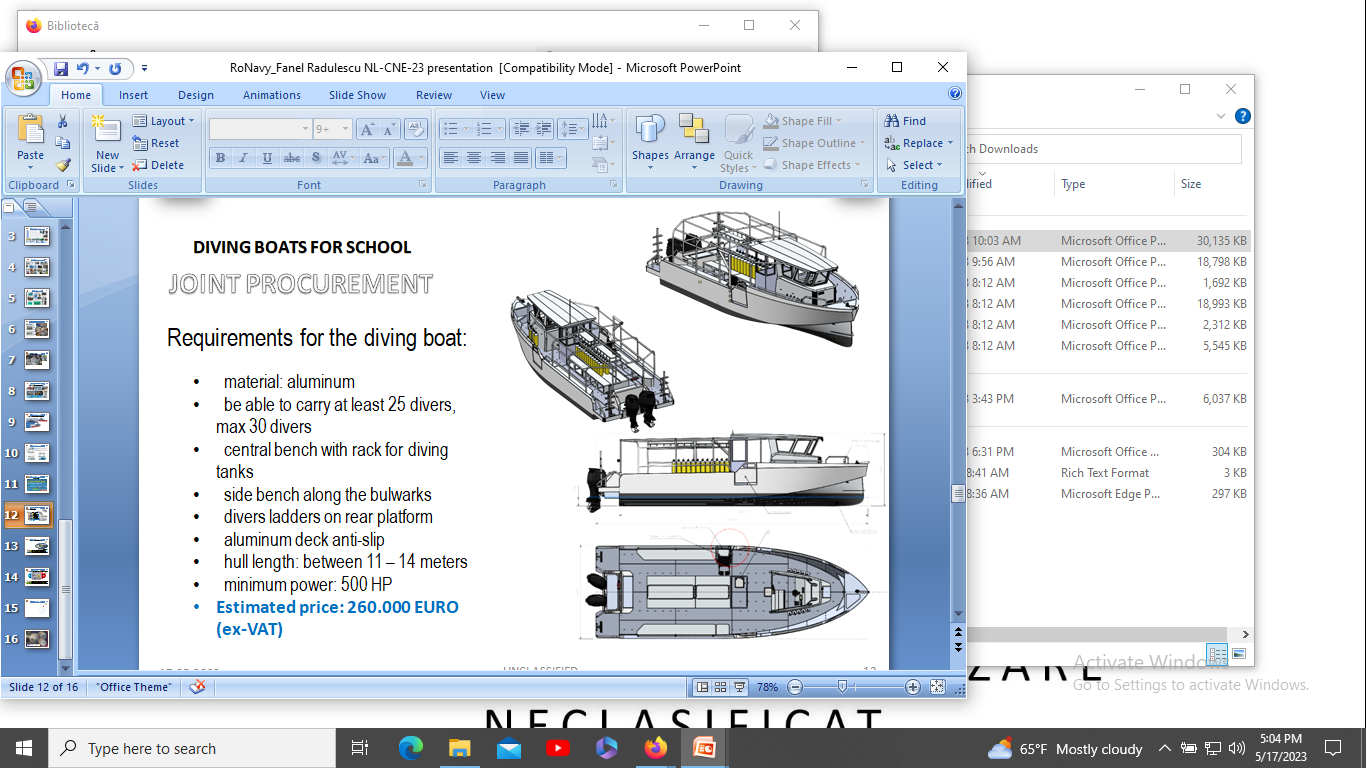 UNCLASSIFIED
12
17.05.2023
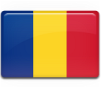 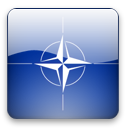 TRAINING BY SIMULATION
Skills     Procedures    Tactics     Ideas
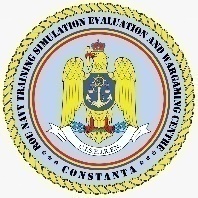 Can simulate various operational elements, including: enemy/enemy situation, joint forces, electromagnetic environment, geographical environment, weather and hydrology, etc. These elements can be static or dynamic.

The process is intuitive.

The result is objective.

Can integrate training from individual soldiers/boats/ships to battalions/task groups task force from tactical level to strategic.

provide a higher level and wider range of action environment.

Strengthen the understanding and execution of tasks by commanders.
Strategic
Operational
Tactical
Advanced Technologies
The application of simulation training has a major impact over the traditional training. 
The purpose is not to replace actual training, but to enhance its level and improve theskills of commanders and trainees. Though weapon systems can be tested  before acquisition.
UNCLASSIFIED
17.05.2023
13
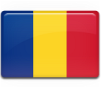 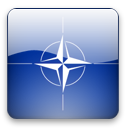 WARGAMING
Simulate aspects of warfare at the tactical, operational, or strategic level.
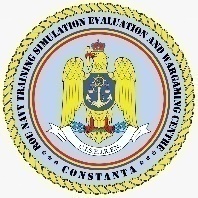 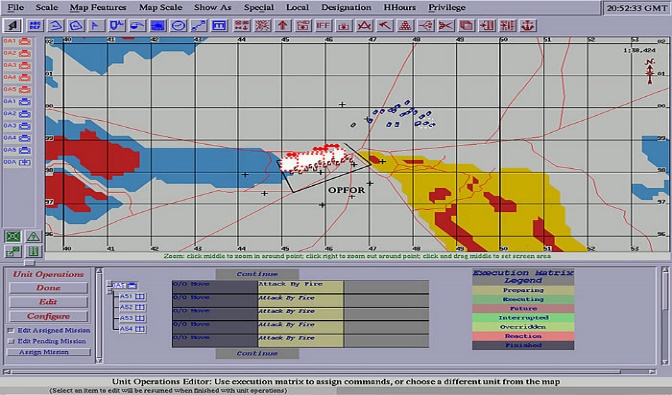 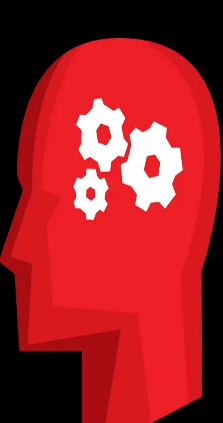 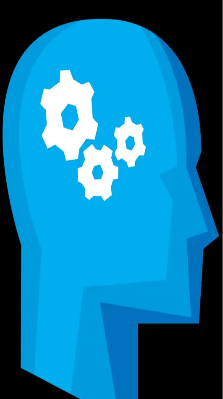 Examine warfighting concepts, train and educate commanders and analysts, explore scenarios, and assess how force planning and posture choices affect campaign outcomes.
Allows the commanders to test developed COAs.
Spots the weak points as well the strong ones.
The outcomes will provide valuable insights to commanders regarding the capabilities required and shape the force structure. It is performed in a safe environment and it is resource saving. 
However requires advanced technologies as well as skilled personnel to run specialized software.
UNCLASSIFIED
17.05.2023
14
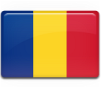 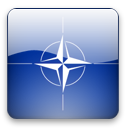 WAY AHEAD
skills
training
TRAINING BY SIMULATION
ADVICE COMMANDERS
FORCE SHAPE
FUTURE FLEET
Romanian navy will shift its sailors and HQs trainings to virtual environment using dedicated hardware and software.

Based on virtual models our personnel will provide specialized insights and advice on future weapon system and assets acquisitions

The value of training will increase, procedures and tactics will evolve into a safe environment and less consuming resource.

Time saving and tested capabilities in a virtual area will influence the future force structure and tactics

Joint interaction develops adequate mindset to comprehensive approach.

Connection with allies into safe and secure networks improves the strategies and tests concepts.
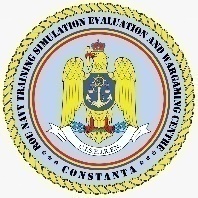 UNCLASSIFIED
17.05.2023
15
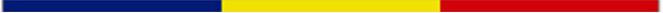 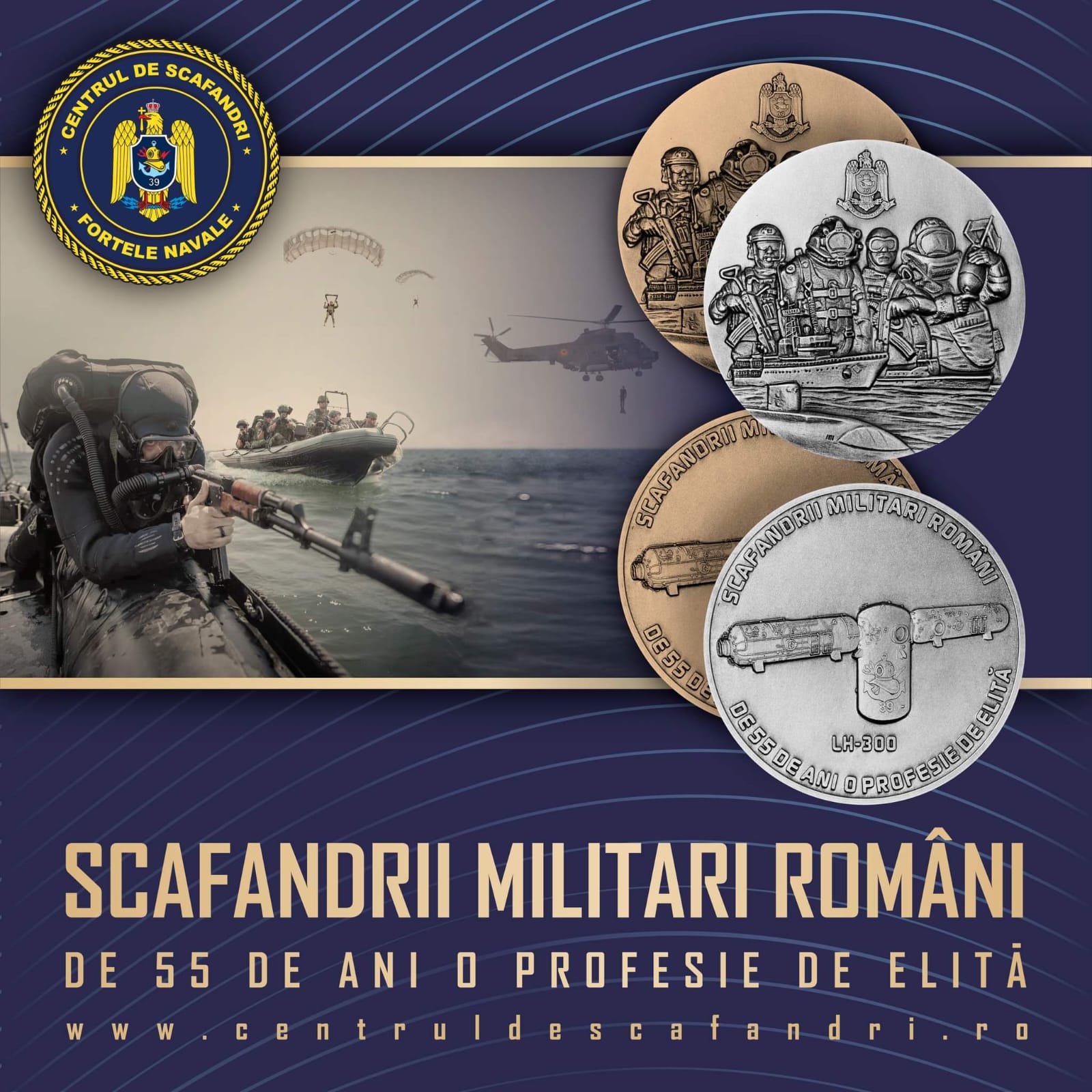 ROMANIAN NAVY DIVING CENTRE
[Speaker Notes: This concludes my presentation, 
Thank you for your attention!]